課題研究Q6：量子光学研究室
(http://yagura.scphys.kyoto-u.ac.jp)
教授　： 高橋義朗  (5-203号室)
准教授： 高須洋介  (5-202号室)
助教　： 田家慎太郎  (5-201号室)
特定准教授：高野哲至　特定助教：小野滉貴
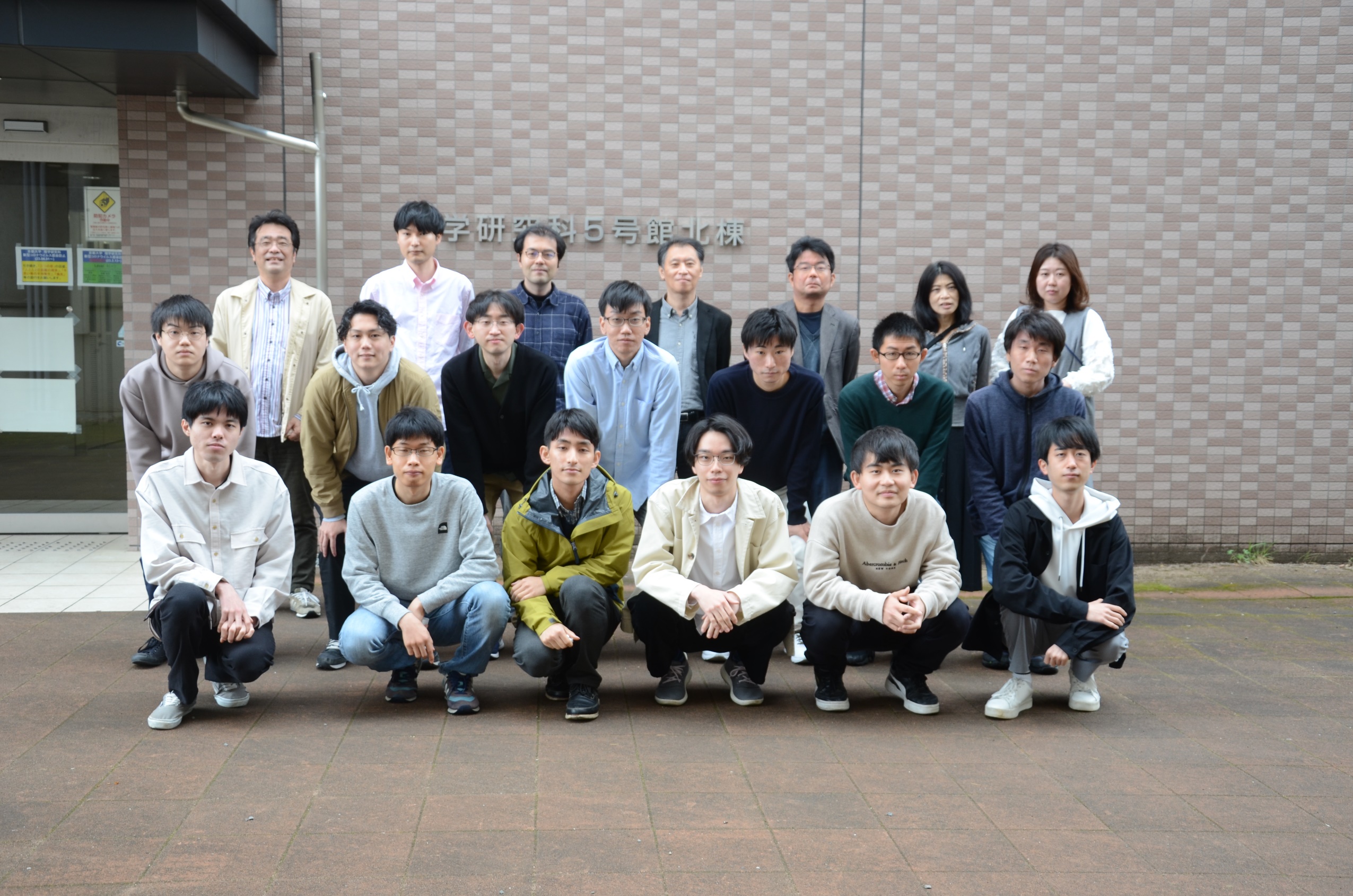 [Speaker Notes: それでは、課題研究Q6の説明をします。
Q6は、量子光学研究室が提供しています。
スタッフはこのような人たちです。
量子光学研究室のメンバーは、このような人たちで、みんなで和気あいあいと研究に励んでいます。]
レーザー冷却原子を用いた
量子多体系物理の研究
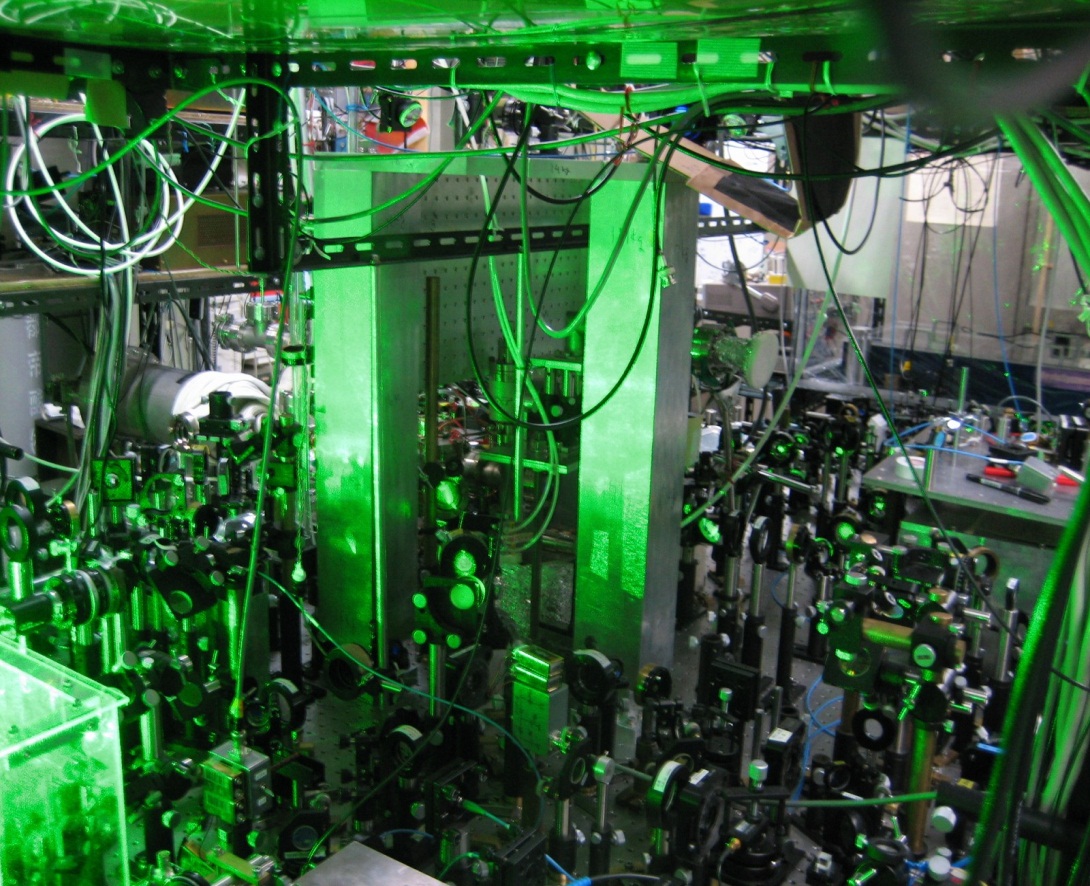 “相互作用”
“ホッピング”
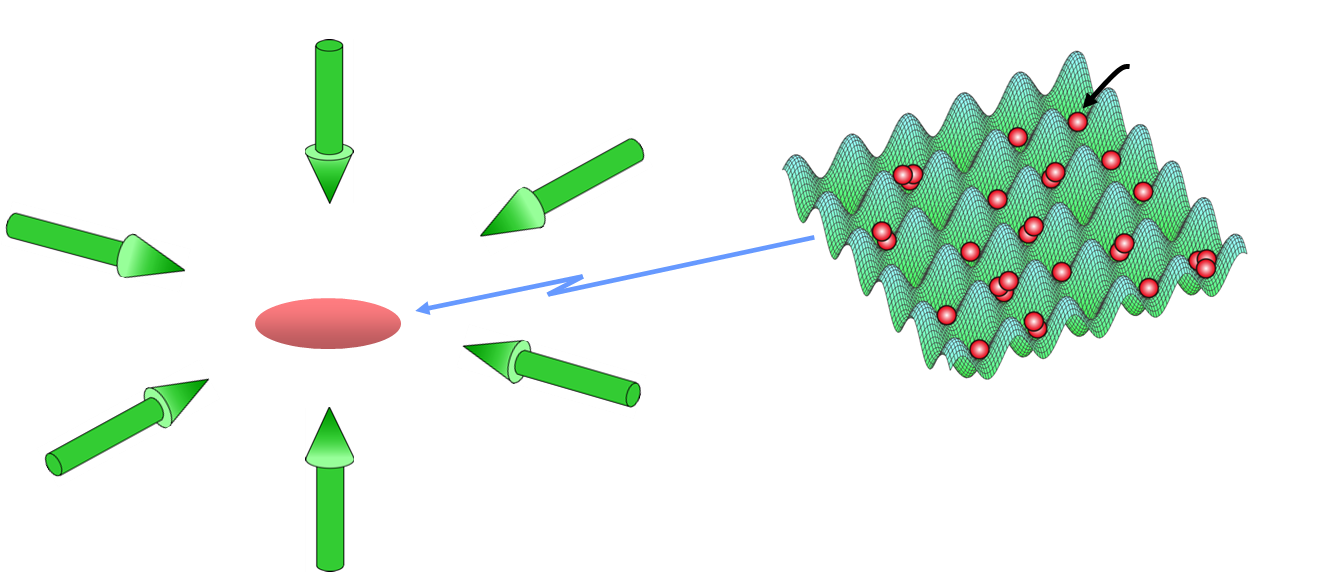 レーザー光
光格子＝レーザー光で作成された
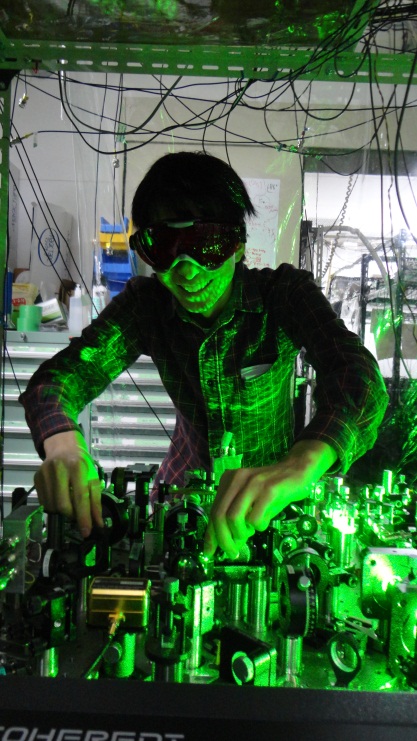 人工の結晶
冷却原子気体
sで1000Kから1マイクロKへ!
“実験装置”
[Speaker Notes: 量子光学研究室のメインとする研究テーマはいくつかありますが、その一つは、「量子多体系物理の研究」です。
これに関しては、先ほどからも、幾つか紹介があったかと思いますが、量子光学研究室では、(クリック）
「レーザー冷却原子を用いた」新しいユニークなアプローチで研究を進めています。したがって、実験装置もですね、(クリック）
このような最先端のレーザー装置を用いて、レーザー冷却の手法を駆使して、研究を行っています。(クリック）
この「レーザー冷却」の手法では、約１ミリ秒の時間で、1000Kの原子を1マイクロＫまで冷却してしまう、という大変強力なものになっています。]
レーザー冷却原子を用いた
量子多体系物理の研究
“ボース・アインシュタイン凝縮”
“相互作用”
“ホッピング”
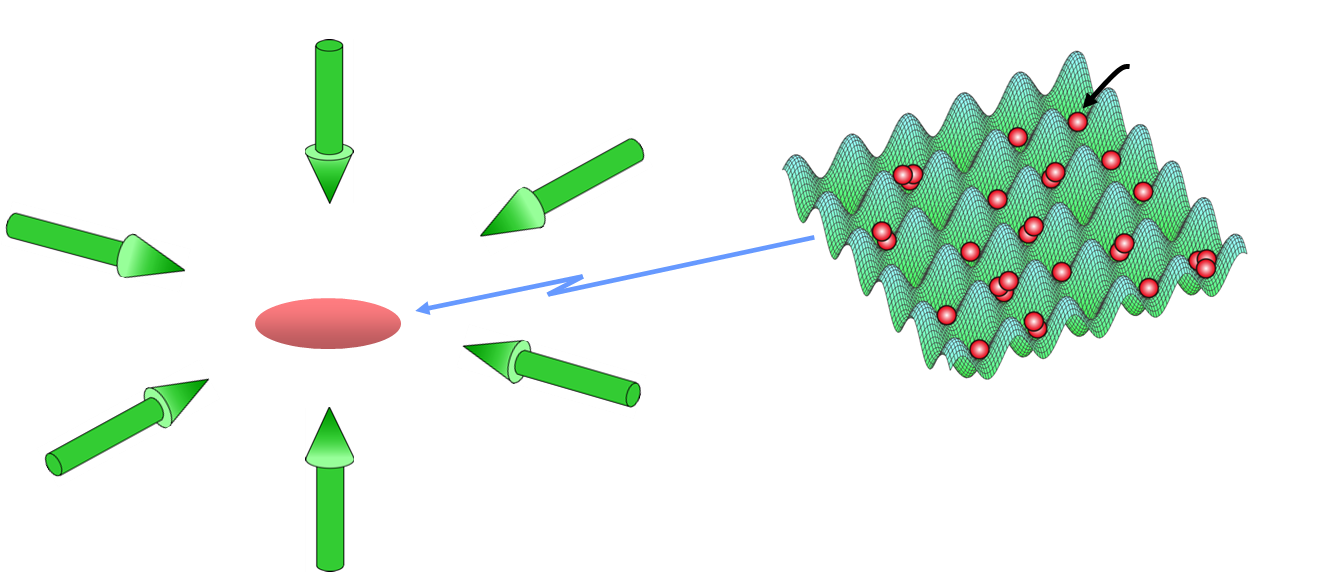 低温：100nK
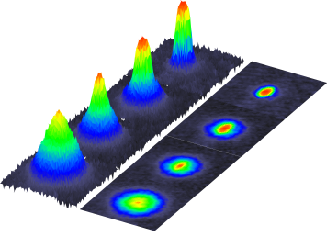 レーザー光
高温:
1µK
光格子＝レーザー光で作成された
運動量
  分布
人工の結晶
冷却原子気体
sで1000Kから1マイクロKへ!
[Speaker Notes: このレーザー冷却の手法をさらに進めて、蒸発冷却という手法をさらに付け加えることにより、100nK台まで冷却して、このようなボースアインシュタイン凝縮体を生成することが可能になっています。]
レーザー冷却原子を用いた
凝縮系物理の研究（量子シミュレーター）
光格子＝レーザー光で作成された人工の結晶
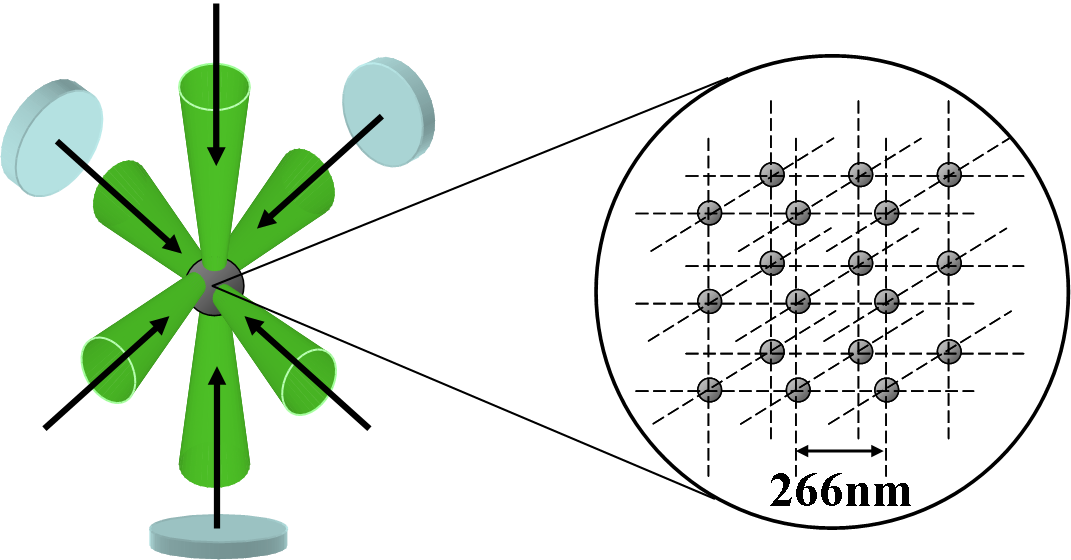 “量子気体顕微鏡”
光格子
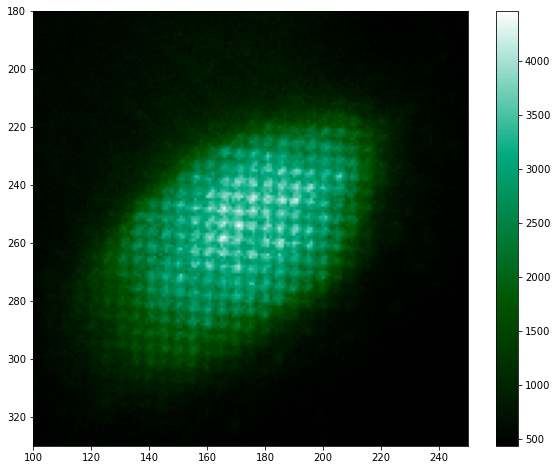 “SU(N)量子磁性/負温度量子磁性”
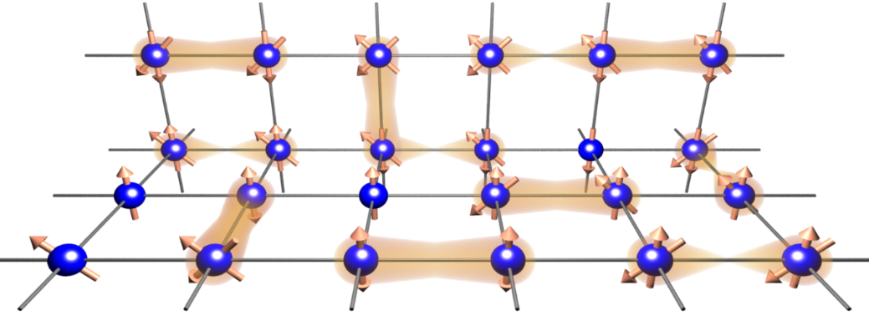 556 nm
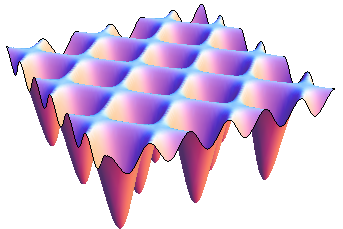 [Speaker Notes: 我々の研究室では、さらに、そのボースアインシュタイン凝縮を、このような光格子と呼ばれる周期的なポテンシャルに導入して、(クリック）(クリック）高温超伝導体と同様な格子を再現して実験を行ったり、固体系では実現できないような、ユニークな量子状態を生成して観測する、ということを行っています。]
レーザー冷却原子を用いた
量子コンピューターの開発
光ピンセットアレイ
Yb原子で「描いた」Yb
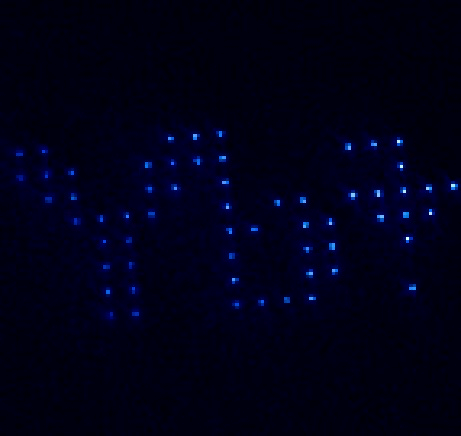 量子ビット(核スピン)の量子操作
単一原子
Rydberg原子
Rydberg相互作用
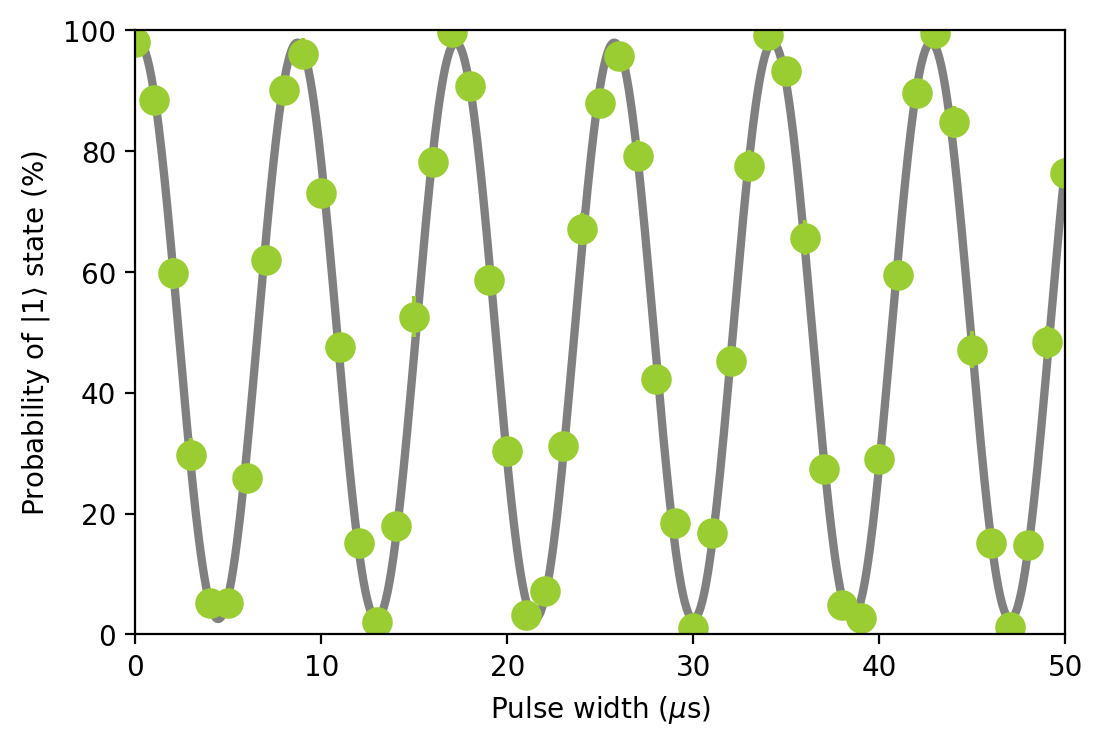 光ピンセット
Rydberg電子
[Speaker Notes: さらに、これを発展させて、量子シミュレーター・量子計算機の開発を行っています。(クリック）まず、
新しい技術である、量子気体顕微鏡を開発して、このように、格子点を分解して、単一原子を観測することができていますし、
(クリック）また、光トラップアレーの技術を開発して、リドベルグ状態を利用した量子計算機の開発を目指して研究を行っています。この一点一点が単一原子に対応しています。]
レーザー冷却原子を用いた
基礎物理の研究
“同位体シフトの精密測定による新粒子の探索”
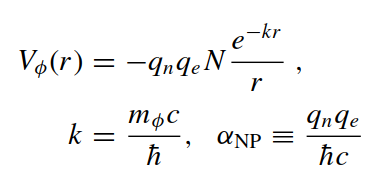 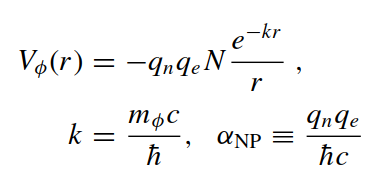 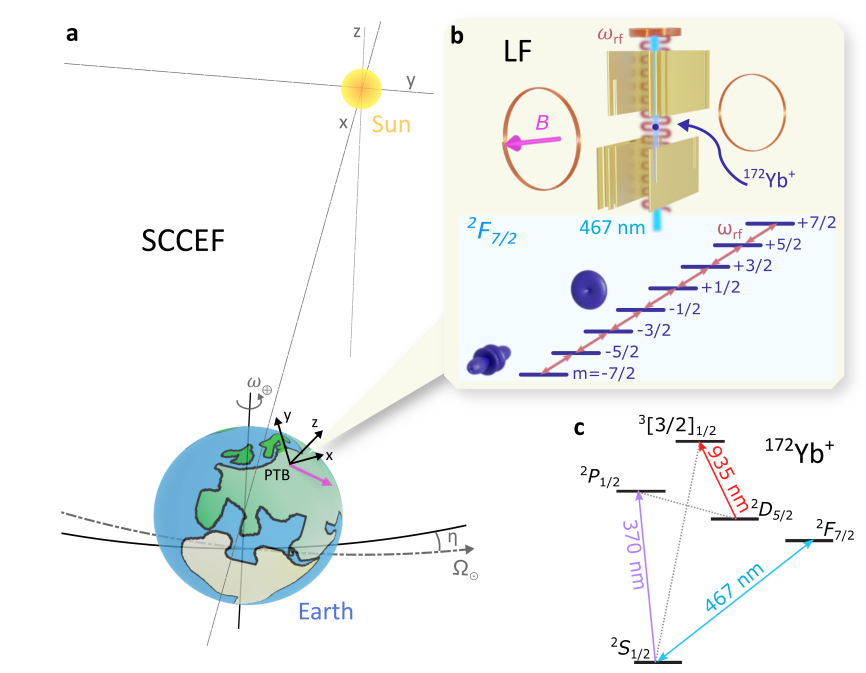 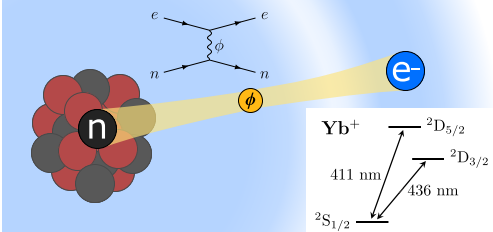 3P2
3P0
~10 mHz
1S0
局所ローレンツ不変性の検証
4f135d6s2
磁気四重極モーメント探索による時間反転対称性の破れの検証
4f146s2
[Speaker Notes: さらに、最近、特に力を入れているのが、「レーザー冷却原子を用いた基礎物理の研究」で、(クリック）光格子の技術を用いて、同位体シフトを精密に測定することにより、標準模型を超えた新粒子を探索、を進めています。(クリック）
我々が実験で用いているYb原子では、 (クリック）このような有利な特徴があり、 
(クリック）その結果、現在までに、新粒子の結合定数を決定することに成功しています。今後もこれを推進していく予定です。]
後期：最先端の実験研究
予定
前期前半：原子物理(量子光学）に関する教科書の輪講
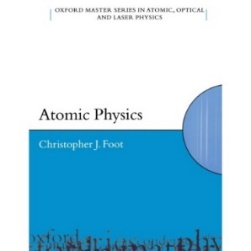 “Atomic Physics” (Oxford Master Series in Atomic, Optical and 
Laser Physics),              C. J. Foot
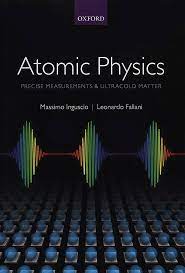 “Atomic Physics: Precise Measurements and Ultracold Matter”
 (Oxford Univ. Press), 　　Massimo Inguscio and Leonardo Fallani
前期後半：リドベルグ原子/光格子量子シミュレーター・量子計算
　　や基礎物理計測に関するレビュー論文の輪講と基礎実験
光格子量子シミュレーションの実験
リドベルグ原子量子コンピュータ/シミュレータの開発
冷却原子の精密測定の基礎物理への応用
[Speaker Notes: Q6の予定としては、
前期に、標準的な教科書の輪講を中心に行って、後期で、最先端の実験研究に参加してもらう、ということにしています。
興味のあるかたは是非、Q6を志望してみてください。]